Fallbericht- eine Patientin mit trauriger Verstimmung
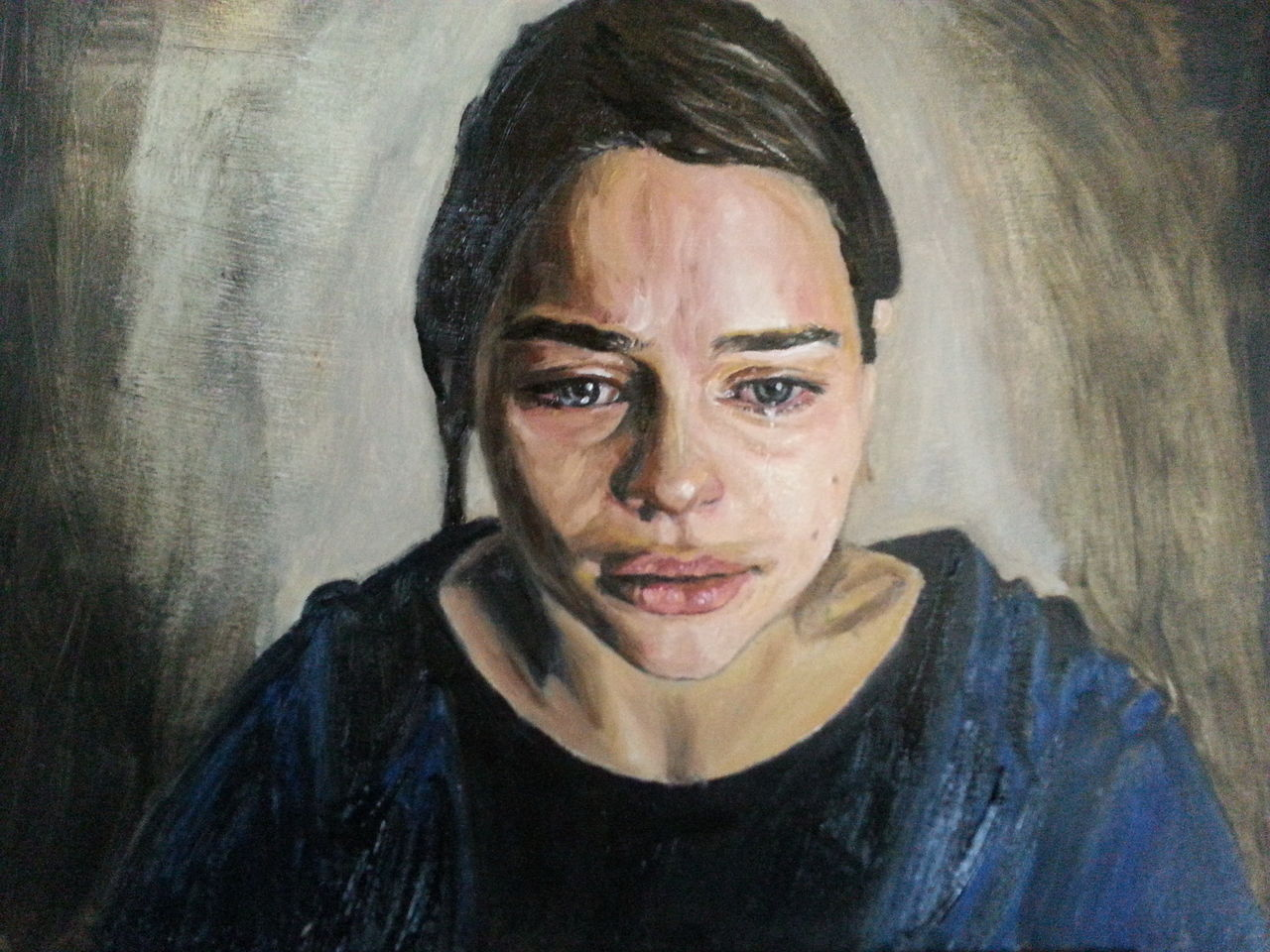 Quelle: Kunstnet.de: Daxt3r
Ad Personam
Weibliche Pat. (69 a), Pension, früher Firmenchefin
Verwitwet, 2 Kinder
Lebt mit Sohn und dessen Familie im Mehrparteienhaus
Voraufenthalt 2016 mit depressiver Anpassungsstörung
Vorerkrankungen
Autoimmunthyreoiditis
Art. Hypertonie
Hyperlipidämie
Vorbestehende rheumatische Erkrankung (undifferenzierte Kollagenose mit Antiphospholipidsyndrom) mit rez. Thrombosen und PAE vor 30 a
Marcoumarresistenz bei Langzeitantikoagulation
Prädiabetes
Migräne ohne Aura
Z.n. CHE
Anamnese
Beginn vor circa 4 Wochen
Sozialer Rückzug
Gewichtsverlust 15 kg
Verwirrtheitszustände (Bedienung Handy, Waschm.)
Angst zu stürzen
Gelenksschmerzen, Kopfschmerzen fallweise
Depressive Stimmung, Schlaflosigkeit
Wortfindungsstörungen seit Covid Infektion
Außenanamnese
Zunehmende Verwirrtheit
Um Themen kreist: Erbe, Handy
Hat Dinge entsorgt
Hat Enkel gesagt, dass er niemanden holen soll, wenn sie stürze
 Vor 2 Wo. vom HA  SSRI aufgrund von Panikstörung etabliert
Erhobene Befunde
Status psychicus: fluktuierende Aufmerksamkeit, Antriebsminderung, Affektverflachung, verängstigt, Stimmung depressiv, Duktus inkohärent und verworren
Status somaticus und neurologicus waren unauffällig
Labor: normochrome Anämie mit Hb von 10,7 Kreatinin leicht eingeschränkt, LDH und Ferritin leicht erhöht, HbA1c 6,2, Gerinnung normal, Rheumawerte bekannt erhöht (ANA 1:2560 – Trim 21, dsDNA, SSA, Ribosomen)
Erhobene Befunde
SD: Tyreoglobulin-AK erhöht (>2000 IU/ml), übrigen Werte normal  NUK-Kontrolle idem zu Vorbefunden
Neurotrope Erreger im Serum negativ
Arbeitshypothese
Depression DD: organisch affektive Störung
MR-Cerebrum: unspezifische entzündliche Veränderungen rechts parietookzipital und links okzipital
Neuro: wegen zunehmender Denk und Sprachstörung
		→	Liquorpunktion: bland (inkl. Alzheimer, Antineur. Ak,   			Erreger (inkl. Herpes))
→EEG: bland
[Speaker Notes: Liquor: keine Pleozytose, kein Nachweis oligoklonaler Banden oder Antikörper gegen neuronale Antigene oder neuronale Rezeptoren sowohl im Serum wie auch im Liquor, kein Erregernachweis inkl. Herpesviren, kein Hinweis für Alzheimer]
Klinischer Verlauf
Keine Änderung durch eingeleitete Psychopharmaka (Sertralin, Risperidon, Praxiten)
Vorwiegend ängstliche Symptomatik (findet Zimmer nicht, Angst Therapie zu versäumen, Handy ist großes Problem), Schlafstörung, Schwindel
Organische Depression erhärtet sich: Kollagenose mit Antiphospholipidsyndrom und Entzündung :
Organisch affektive Störung
Interne Konsil: SLE mit dzt. vordergründig neuropsychiatrischer Symptomatik
Neuerliches Neurokonsil: Lupuscerebritis
Therapie: Kortison, Hydroxychlorquin, Azathioprim
Psychiatrisch: Sertralin, Abilify, Trittico, Benzodiazepine
[Speaker Notes: ANA 1:2560, AK gegen dsDNA, SSA, AK gegen Ribosomen]
Klinischer Verlauf
Keine Besserung: Umstellung von Azathioprim auf Rituximab, Kortison ausschleichen, Hydroxychloroquin weiter
Psychiatrisch nach fast 3 Monaten mit SSRI und Trazodon fast restituiert entlassen
[Speaker Notes: Fluktuierender Verlauf, jedoch keine anhaltende Besserung]
SLE
Neuropsychiatrische Komplikationen bis zu 50 %
Letalität von bis zu 20 Prozent (zerebrovaskuläre Ereignisse, Krampfanfälle)
Psychiatrisch: kognitive Dysfunktion, hirnorganisches Psychosyndrom und Depressionen
Neurologisch: Cephalgie, Krampfanfälle, cerebrovaskuläre Ereignisse, periphere Neuropathien, Bewegungsstörungen
[Speaker Notes: kognitive Dysfunktion: Vergesslichkeit, Konzentrationsprobleme, Sprachstörung, Orientierungsprobleme, Gedächtnisverlust. Psychosyndrom: Veränderungen der Persönlichkeit, des Verhaltens und des Affekts.
Histopathologisch liegt meist eine nicht-inflammatorische Vaskulopathie der kleinen Arterien vor. 
Zur Pathogenese werden bei diffuser Manifestation antineuronale bzw. lymphozytotoxische Antikörper diskutiert. Antiribosomale (-P)-Antikörper scheinen mit Psychose und Depression in Verbindung zu stehen. Fokale Symptome sind vorwiegend mit Antiphospholipid-Antikörpern (APA) assoziiert.]
Fazit
PatientInnen nicht „abstempeln“!
Immer auch an organische Ursache denken!
Fächerübergreifende Zusammenarbeit forcieren!